Digital Systems
13.1 HTML and CSS Basics
FOX
MIS
There are Many “Right” Answers with Nhi Nguyen
HTML & CSS Basics
Digital Product Management
FOX
MIS
HTML is all about displaying content. CSS is all about making content look good. JavaScript adds the interactivity. 

You need all three to create nifty looking sites.
FOX
MIS
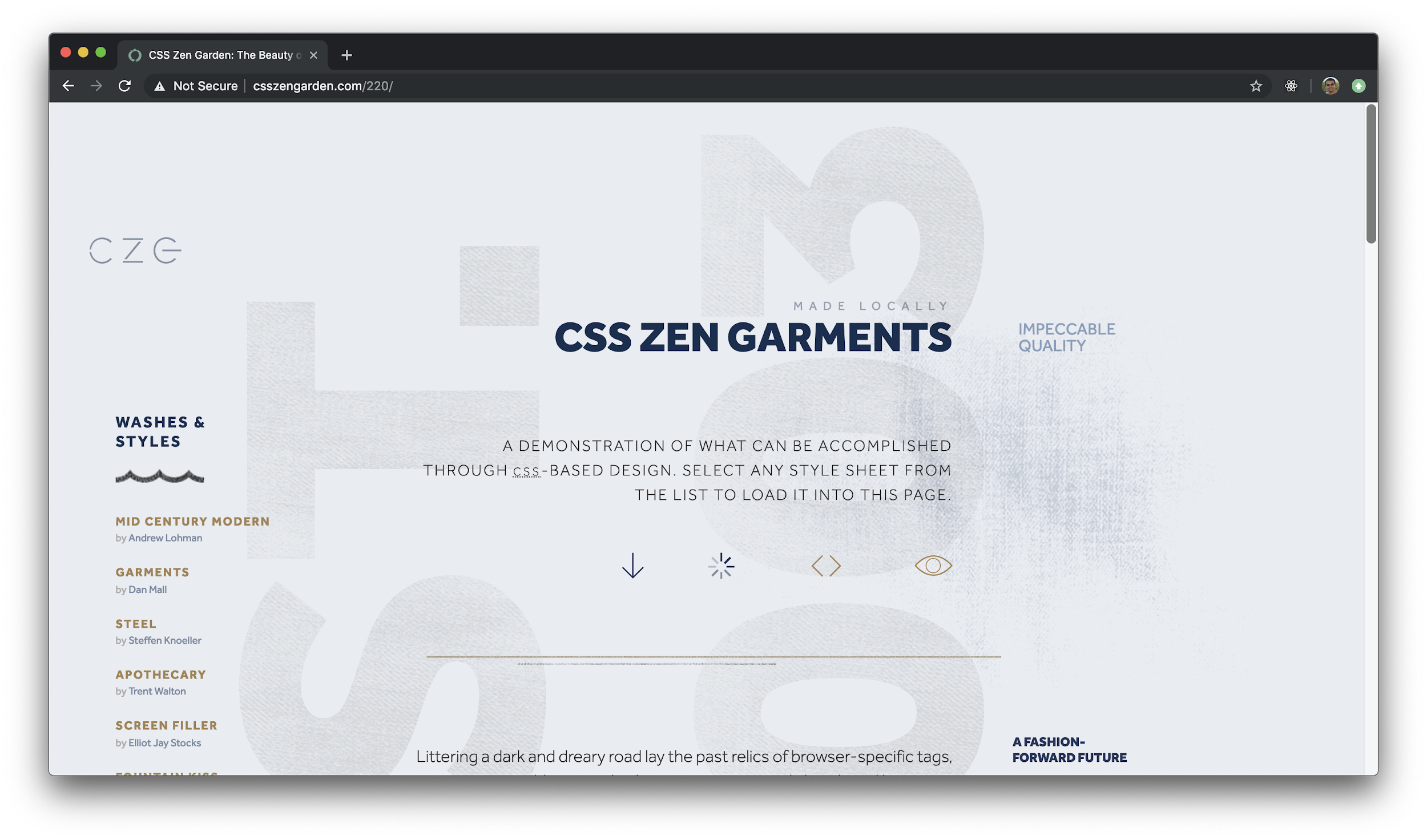 Source: JavaScript Absolute Beginner’s Guide by Kirupa Chinnathambi
FOX
MIS
What you can’t do using just HTML and CSS is provide interactivity. That’s a problem. This means you can’t have...
FOX
MIS
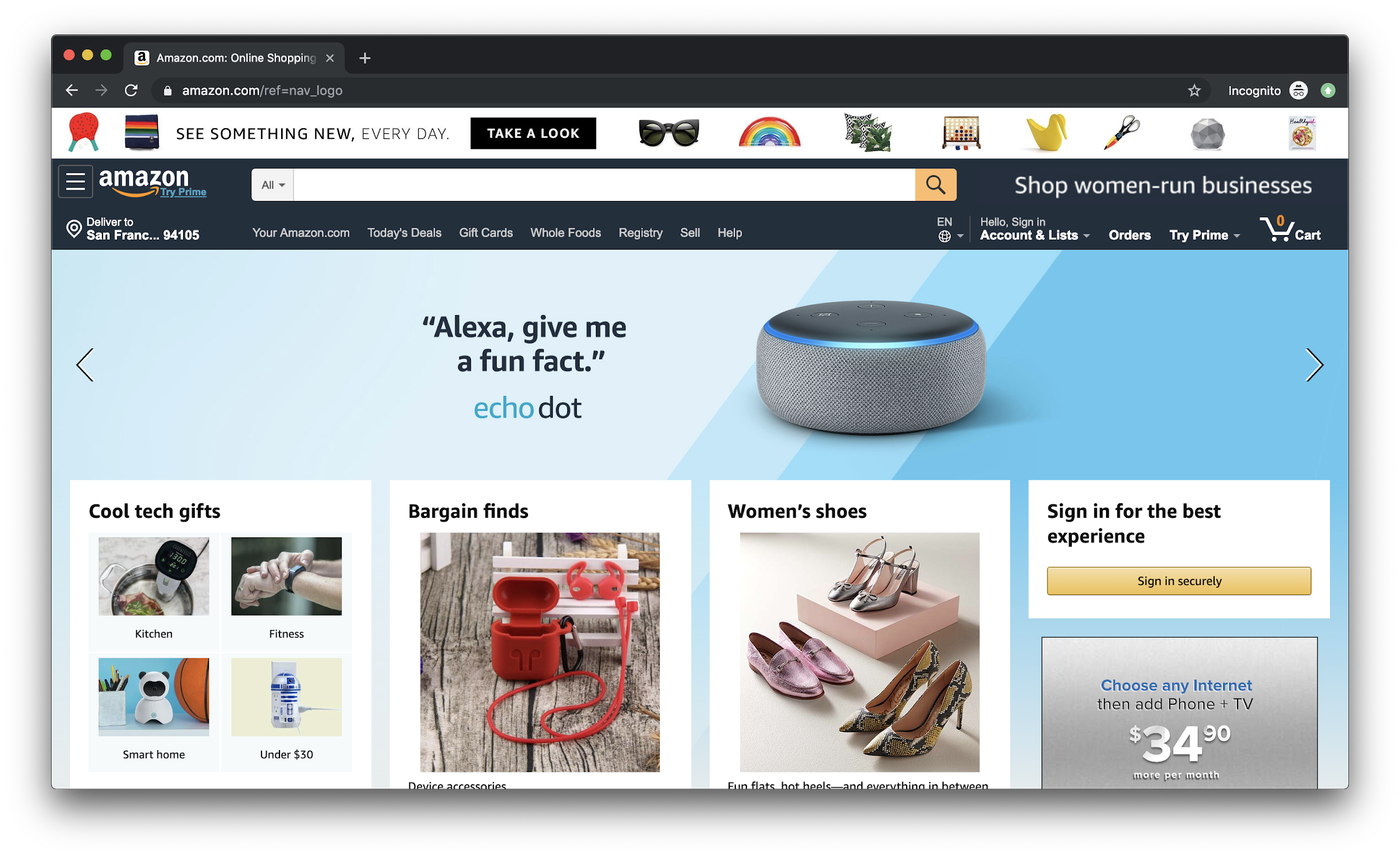 Source: JavaScript Absolute Beginner’s Guide by Kirupa Chinnathambi
FOX
MIS
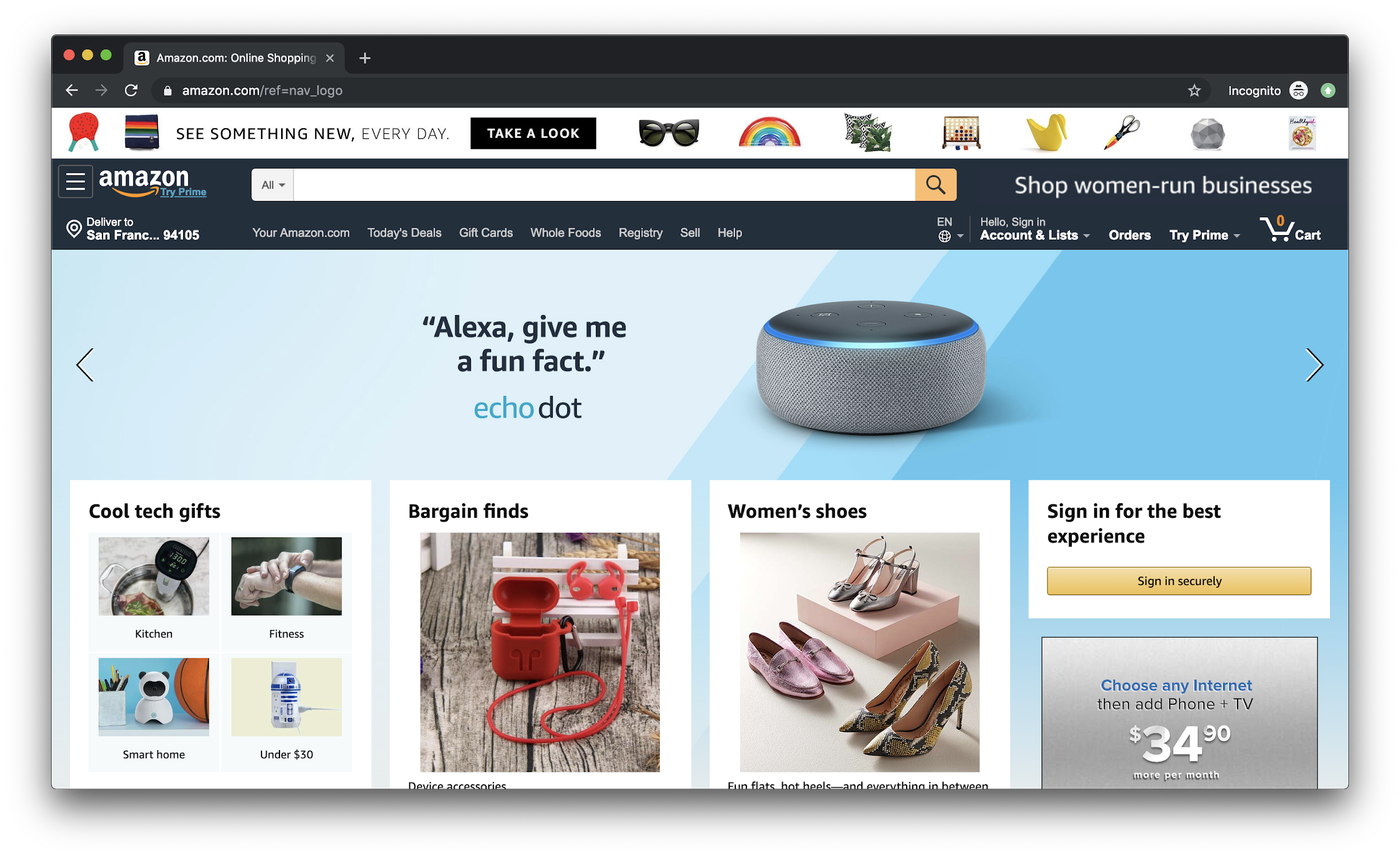 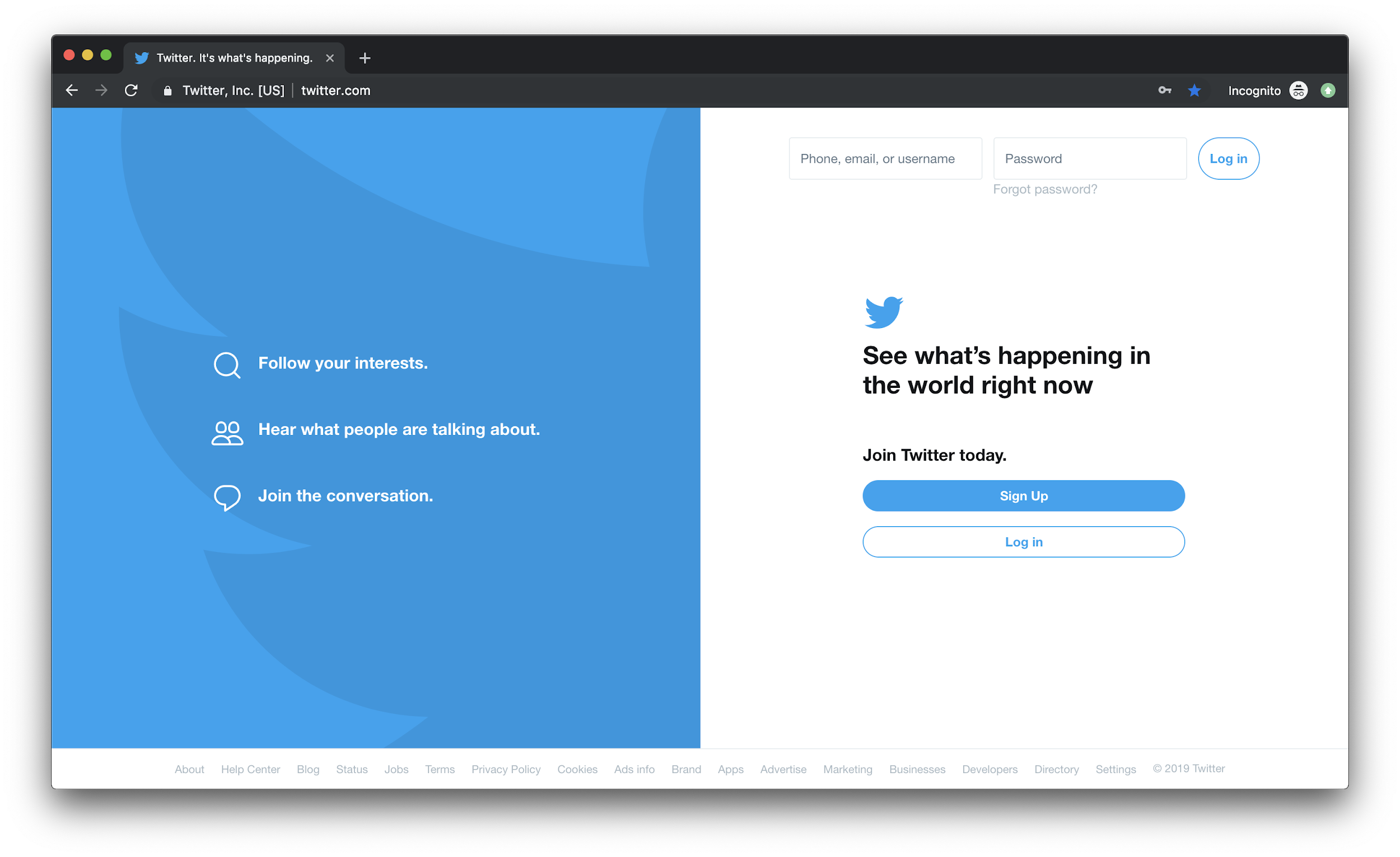 Source: JavaScript Absolute Beginner’s Guide by Kirupa Chinnathambi
FOX
MIS
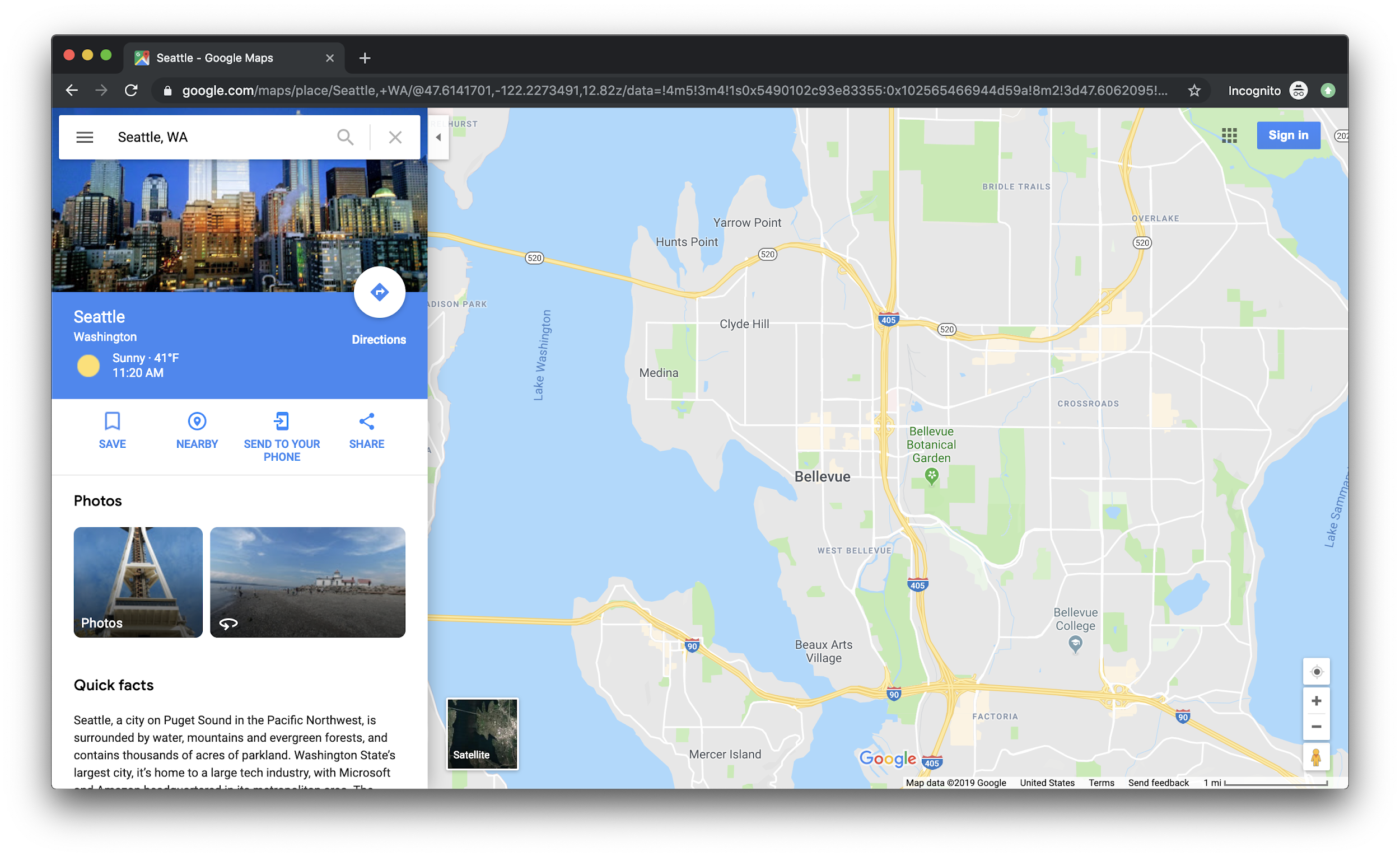 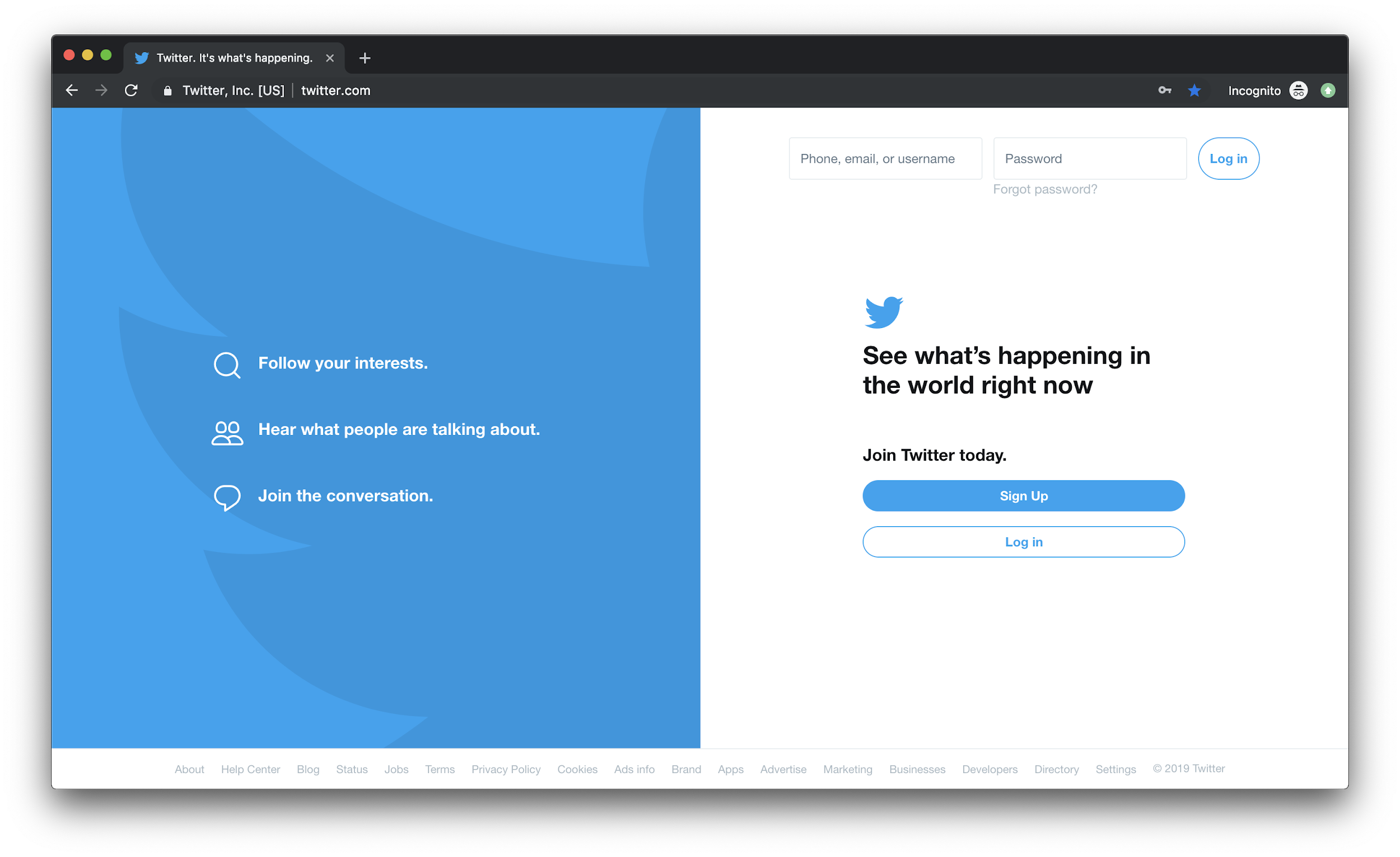 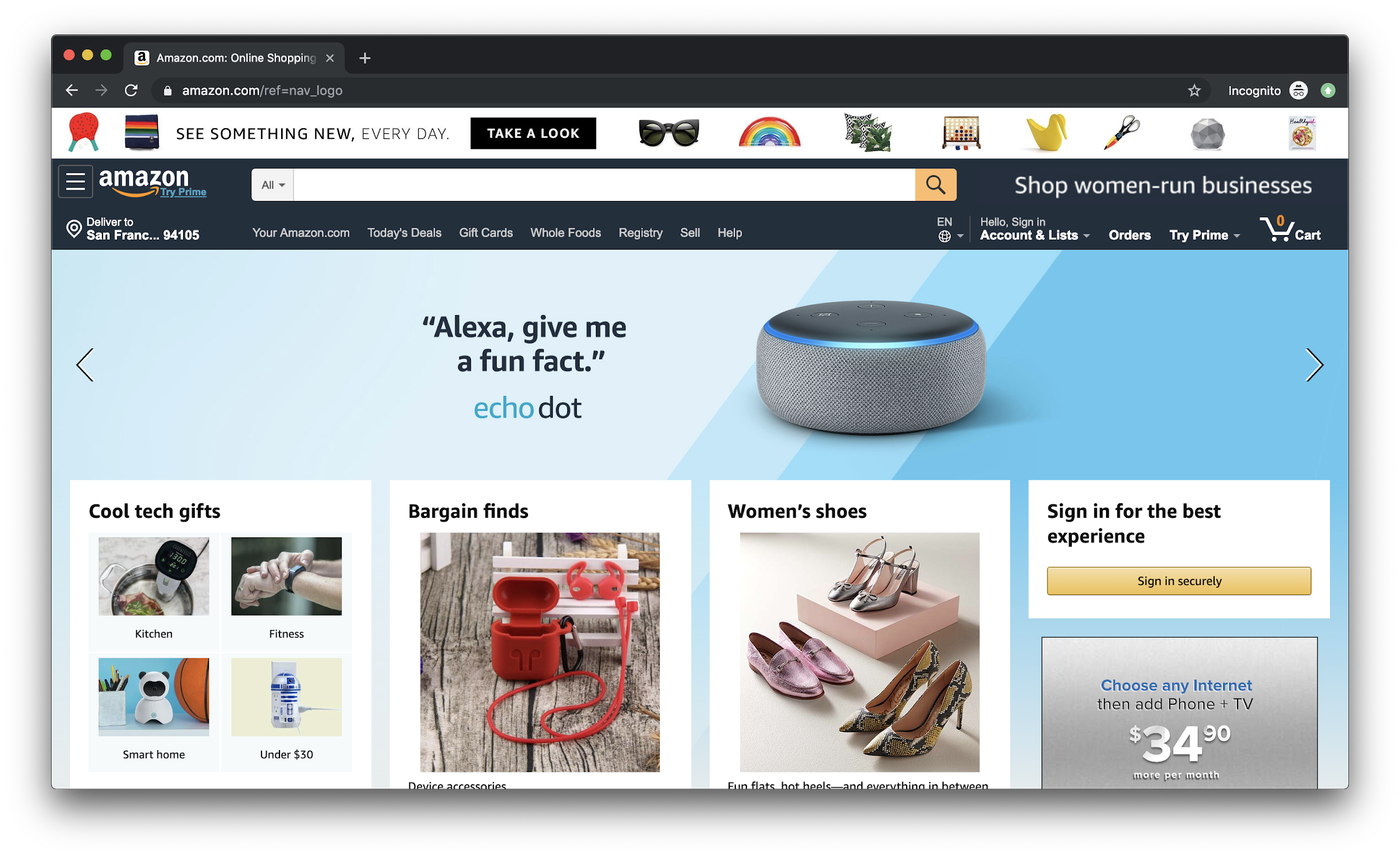 Source: JavaScript Absolute Beginner’s Guide by Kirupa Chinnathambi
FOX
MIS
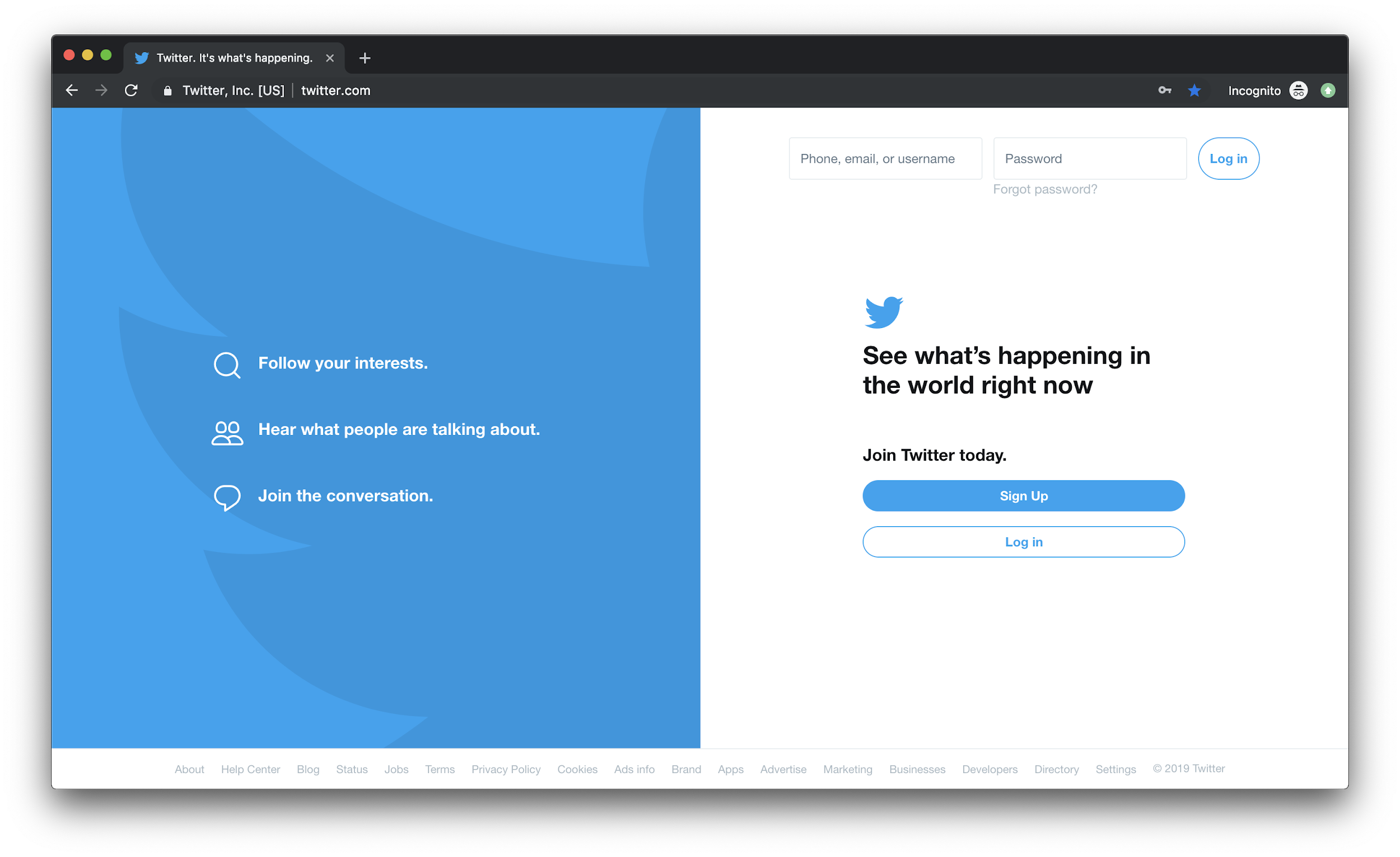 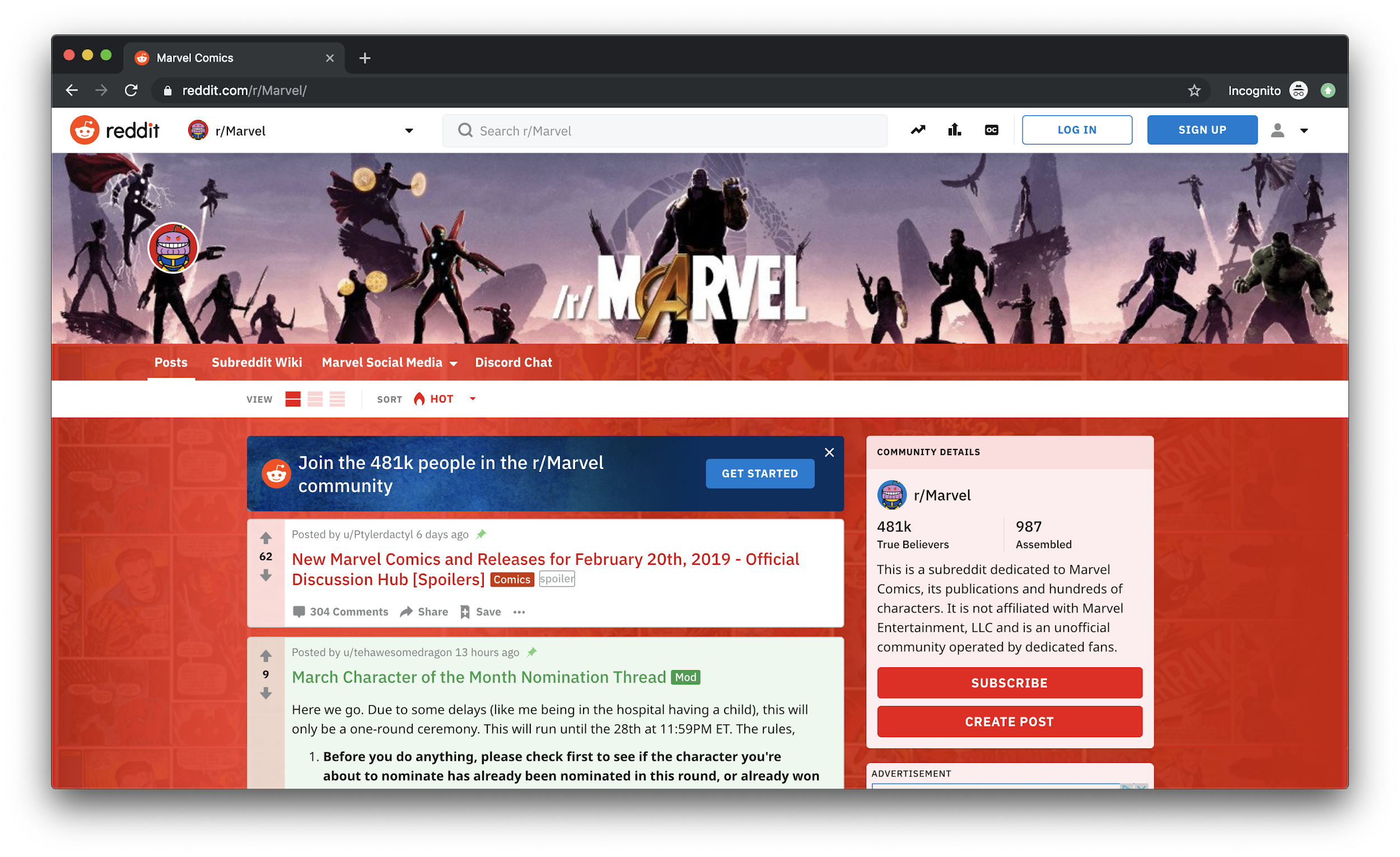 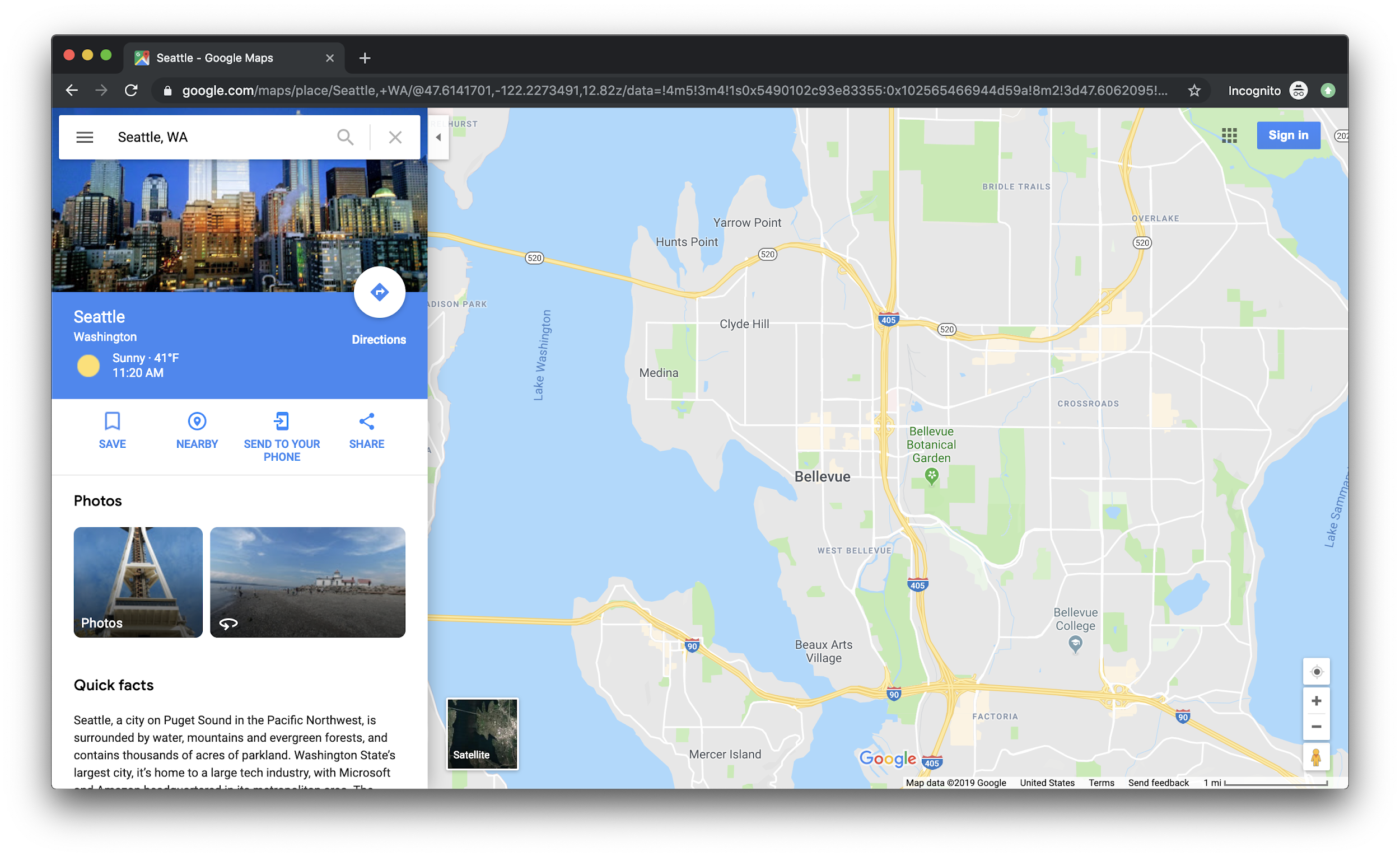 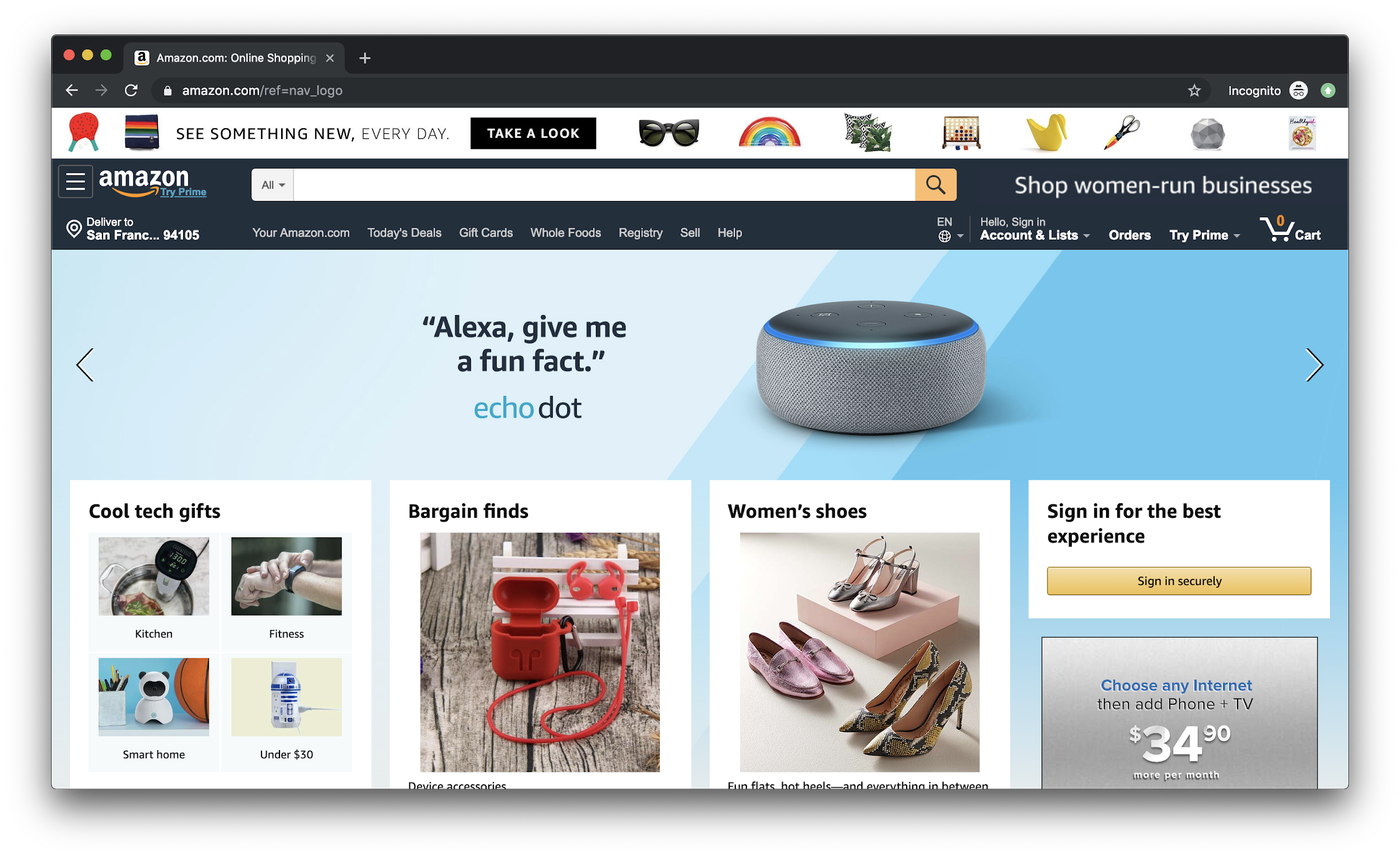 Source: JavaScript Absolute Beginner’s Guide by Kirupa Chinnathambi
FOX
MIS
Without interactivity, so much of the internet just won’t work. This interactivity is provided by JavaScript.
FOX
MIS
What exactly is a program?
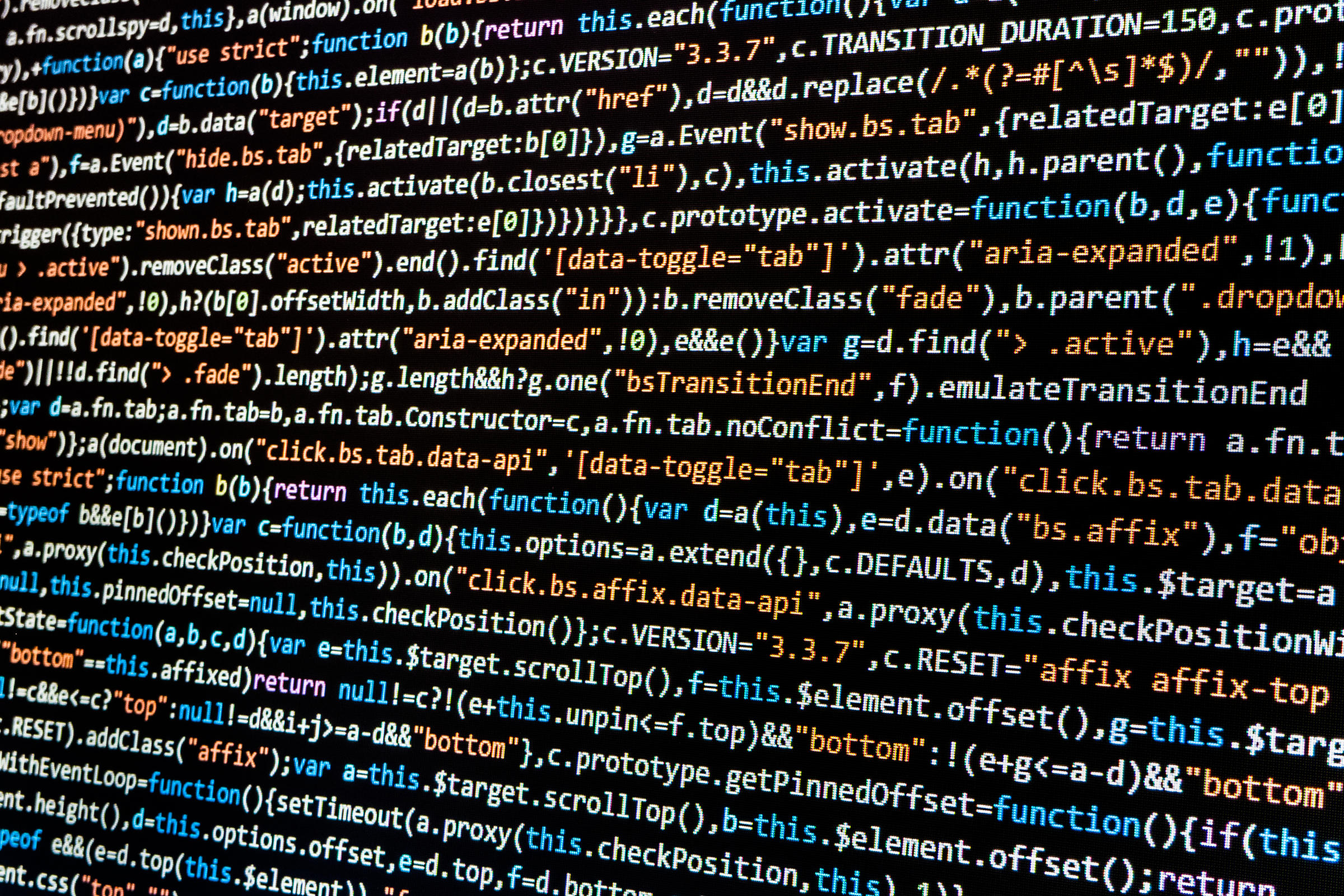 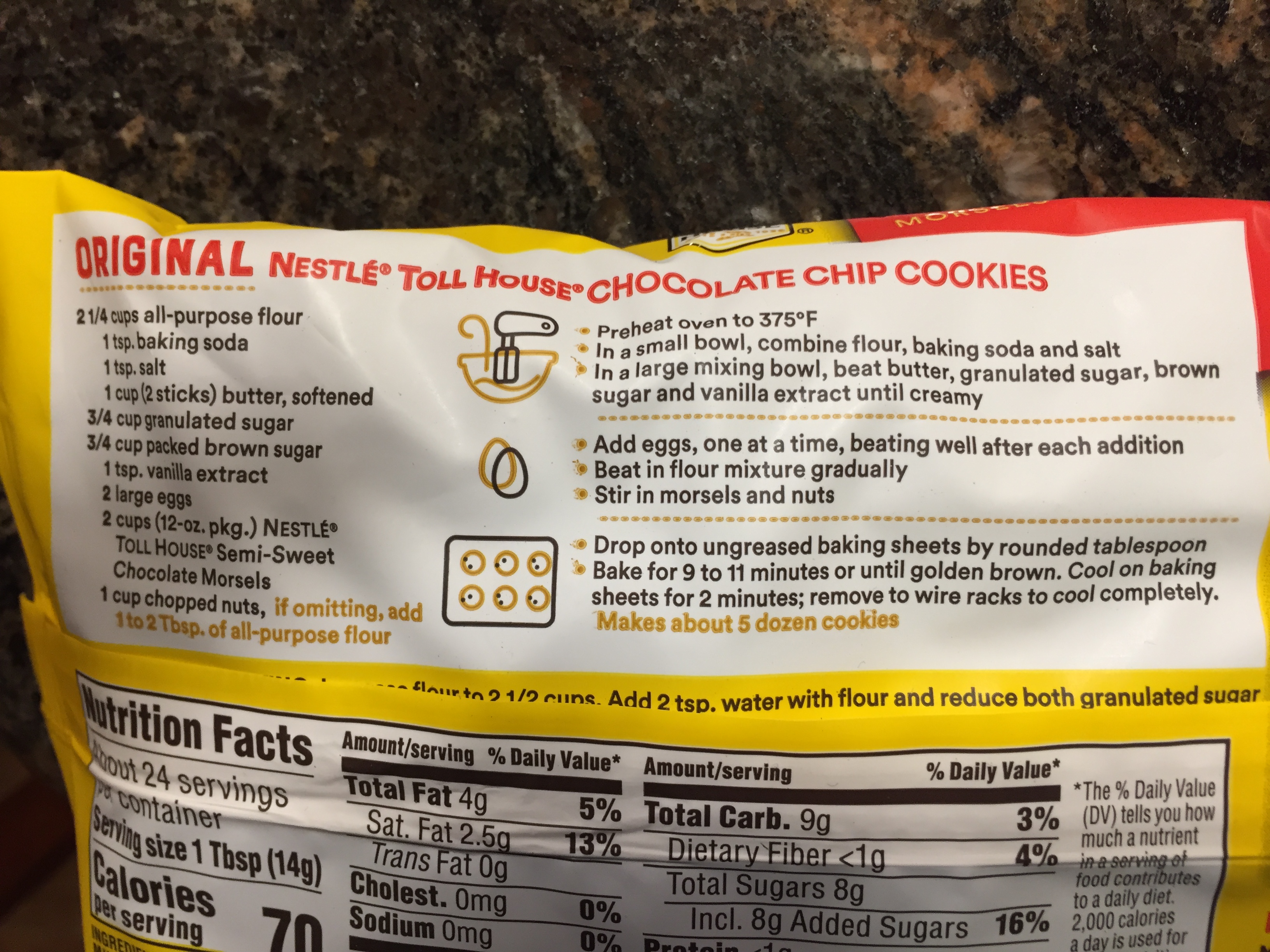 Source: https://lh3.googleusercontent.com/ZcDhYsffPS_f2HRcyXUenTLZm9EeoVwHGlxcMrlw7G4HsGcCE_7o3HcToGjynKLosbP2EQ=s114
Source: https://www.wvxu.org/sites/wvxu/files/styles/x_large/public/201802/Algorithm.jpeg
FOX
MIS
JavaScript (commonly shortened to just JS) is a programming language made up of English-looking words arranged in a particular way to tell your browser to do something.
FOX
MIS
All JavaScript and no HTML or CSS
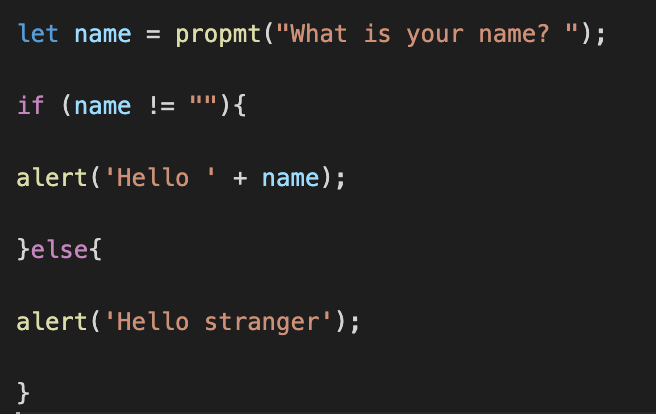 Open HelloWorld2.html from the files you worked on
FOX
MIS
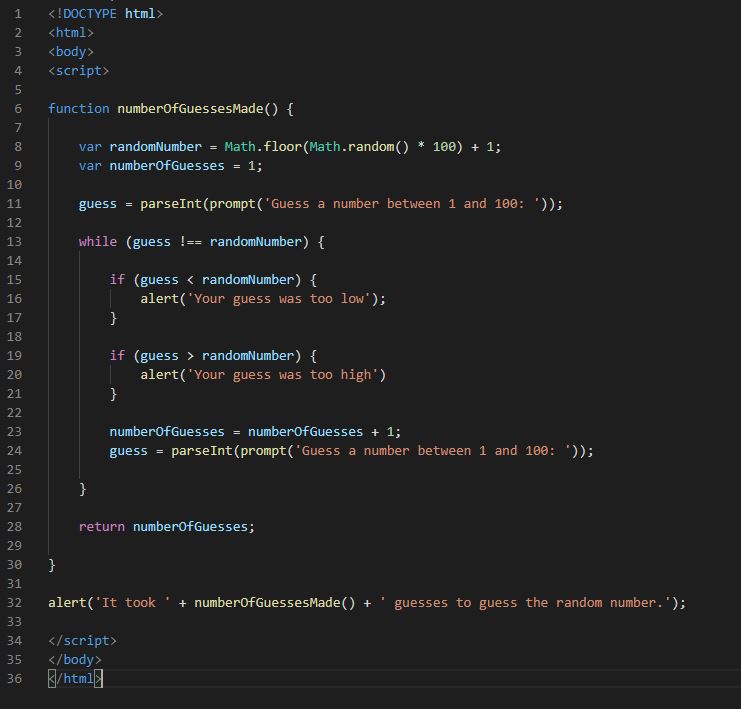 All JavaScript and no HTML or CSS
Open GuessANumber.html from the files you worked on
FOX
MIS
JavaScript is “Event Driven”, that is, interactive.  It waits for the user to do something and then executes code. 

But how does your code get access to the information typed on the form?
FOX
MIS
JavaScript with a Little HTML
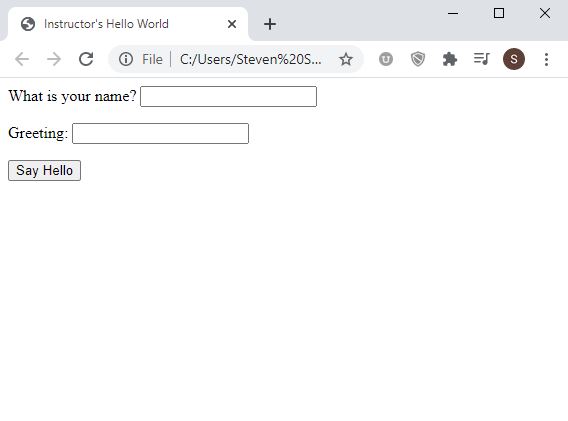 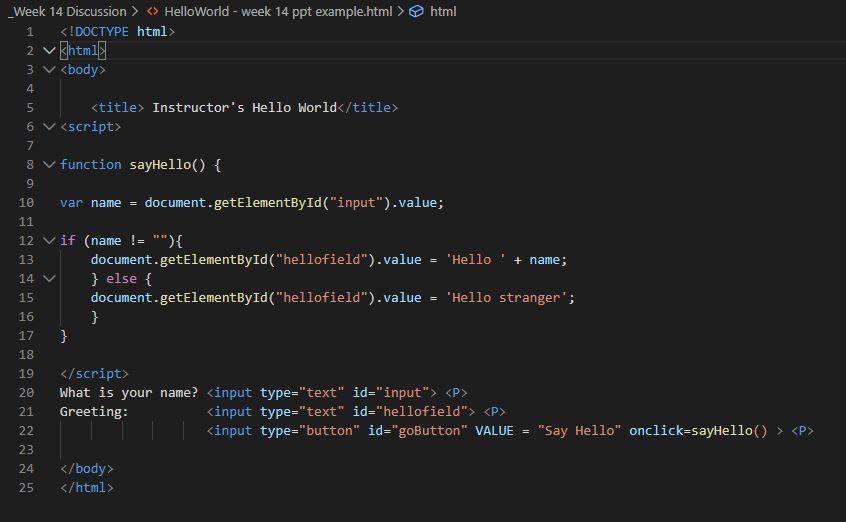 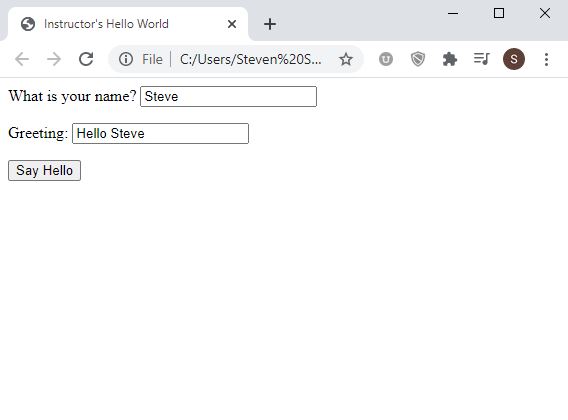 FOX
MIS
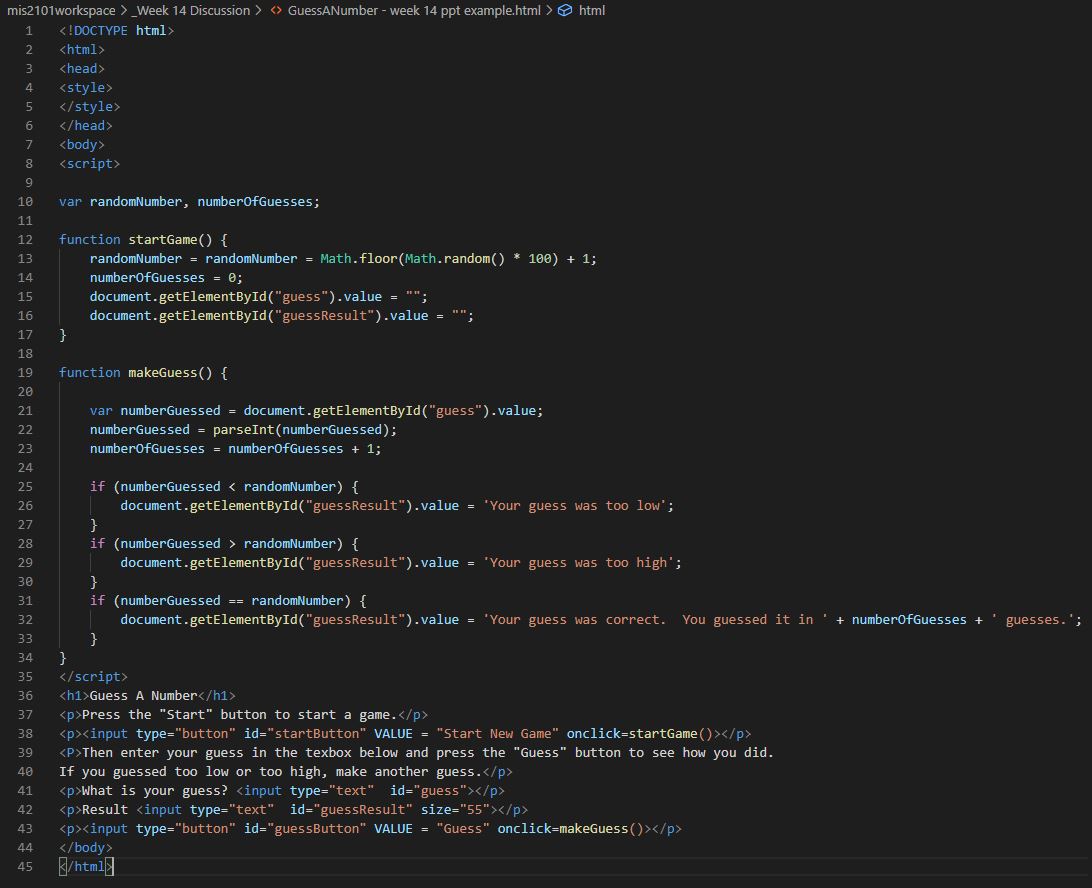 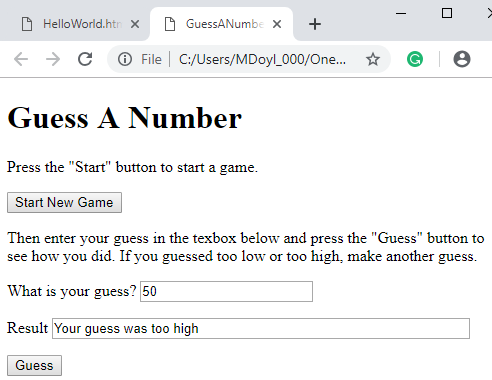 How do we display the results?
How do we get access to what was typed in?
What code gets executed when you press these buttons?
CSS is all about making your page look good
FOX
MIS
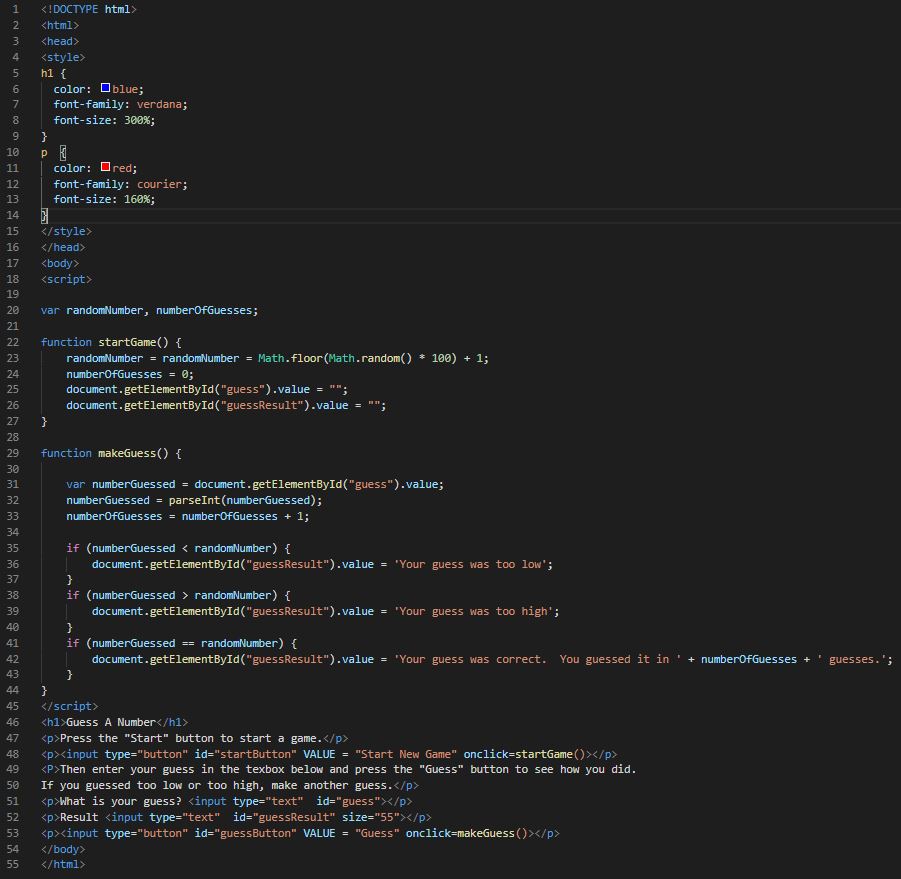 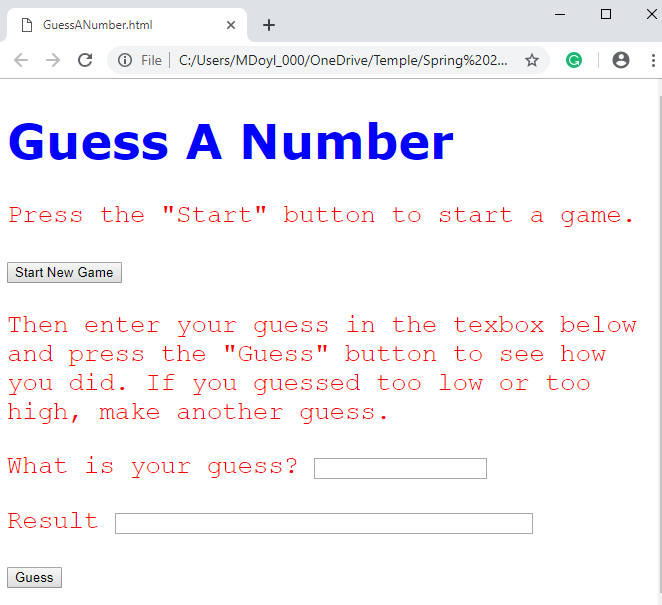 FOX
MIS
Time for “Challenges”!
FOX
MIS
Challenges – Start with your old programs and add a web interface
Unit 1 – Profits
Unit 1 – TotalPurchases
Unit 2 – SalesTax
Unit 2 – MaleAndFemalePercentages
Unit 3 – RomanNumerals
Unit 3 – MagicDates
Unit 4 – PenniesForPay
FOX
MIS
Diamond Peer TeacherAriella Izbinsky
Profits HTML Coding Walkthrough
FOX
MIS
Profits
Open up the profits program we did earlier and try to add the textboxes and buttons to it. Once you done with it, try adding a style tag to define the fonts, color for the header and paragraph tags.
FOX
MIS
Diamond Peer TeacherAriella Izbinsky
Total Purchases HTML Coding Walkthrough
FOX
MIS
Total Purchases
Open up the TotalPurchases challenge that we did earlier, instead of using prompts try using textboxes to get the input and display the data using textboxes after the user clicks the button.
FOX
MIS
Diamond Peer TeacherLauren Quinn
Sales Tax HTML Coding Walkthrough
FOX
MIS
Sales tax
Open up the sales tax program we did earlier and try to add the textboxes and buttons to it. Again, get the amount using textboxes and display the total with salestax.
FOX
MIS
Diamond Peer TeacherQuinten Powers
Male And Female Percentages HTML Coding Walkthrough
FOX
MIS
Final is on: MM/DD
Good luck on the finals!